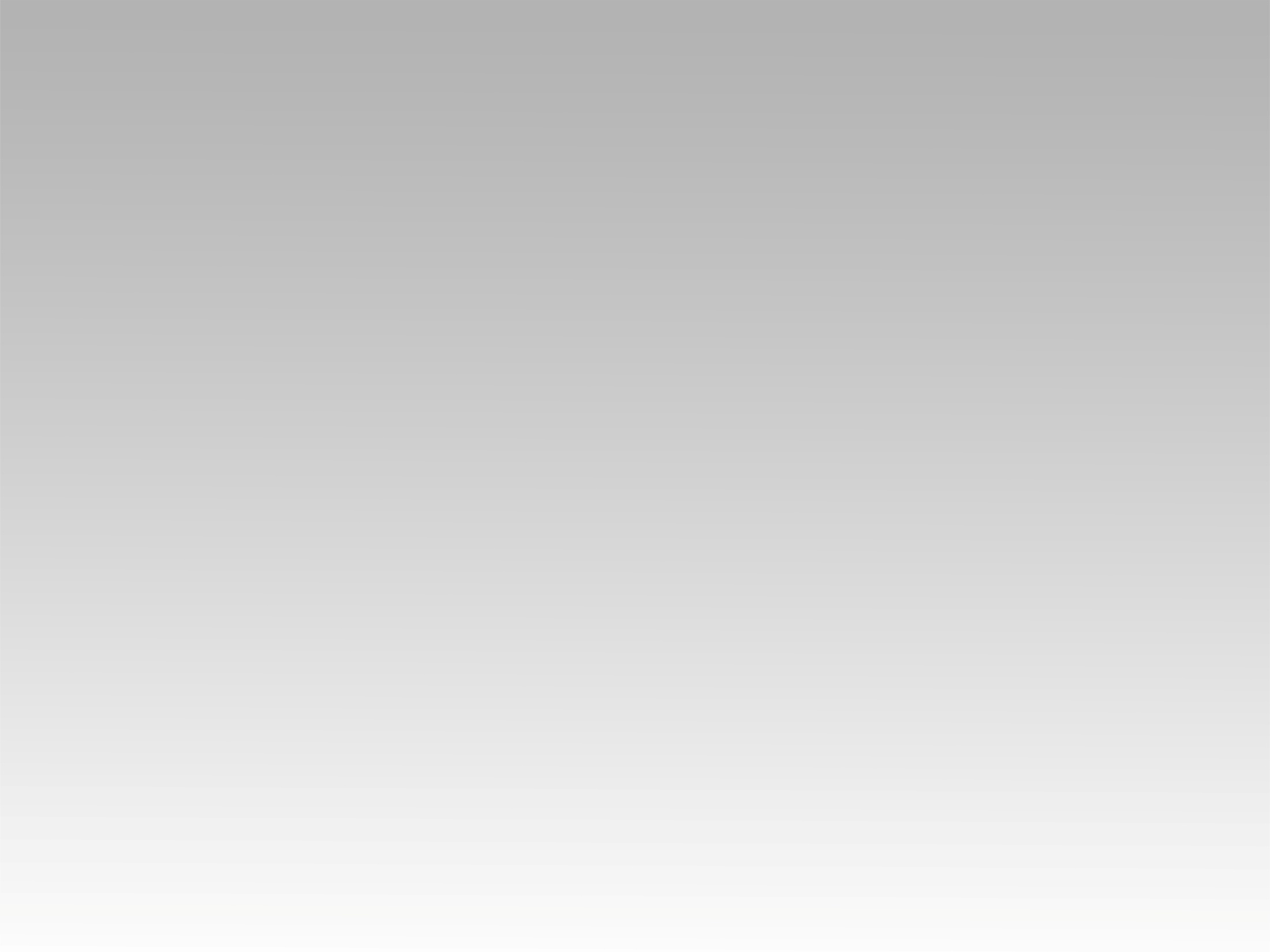 ترنيمة 
ربي أمامك أخذت قراري
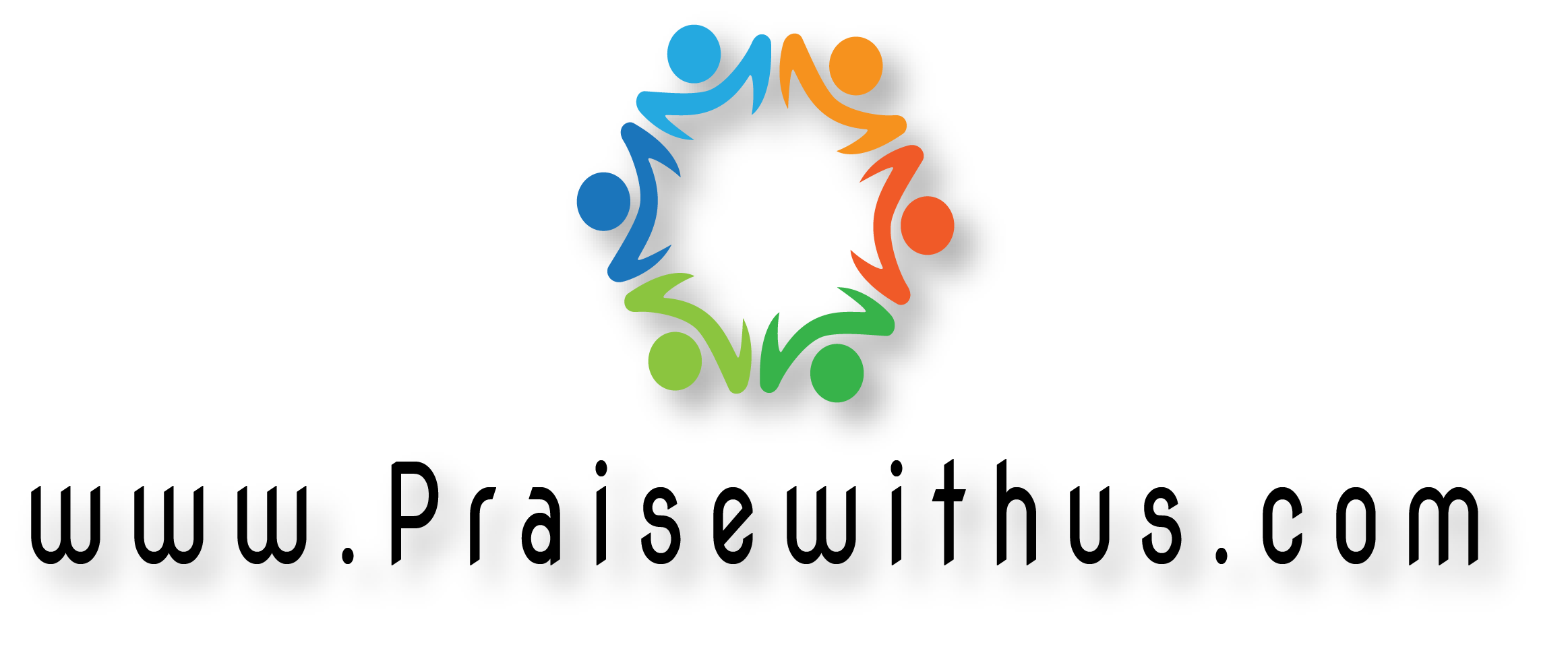 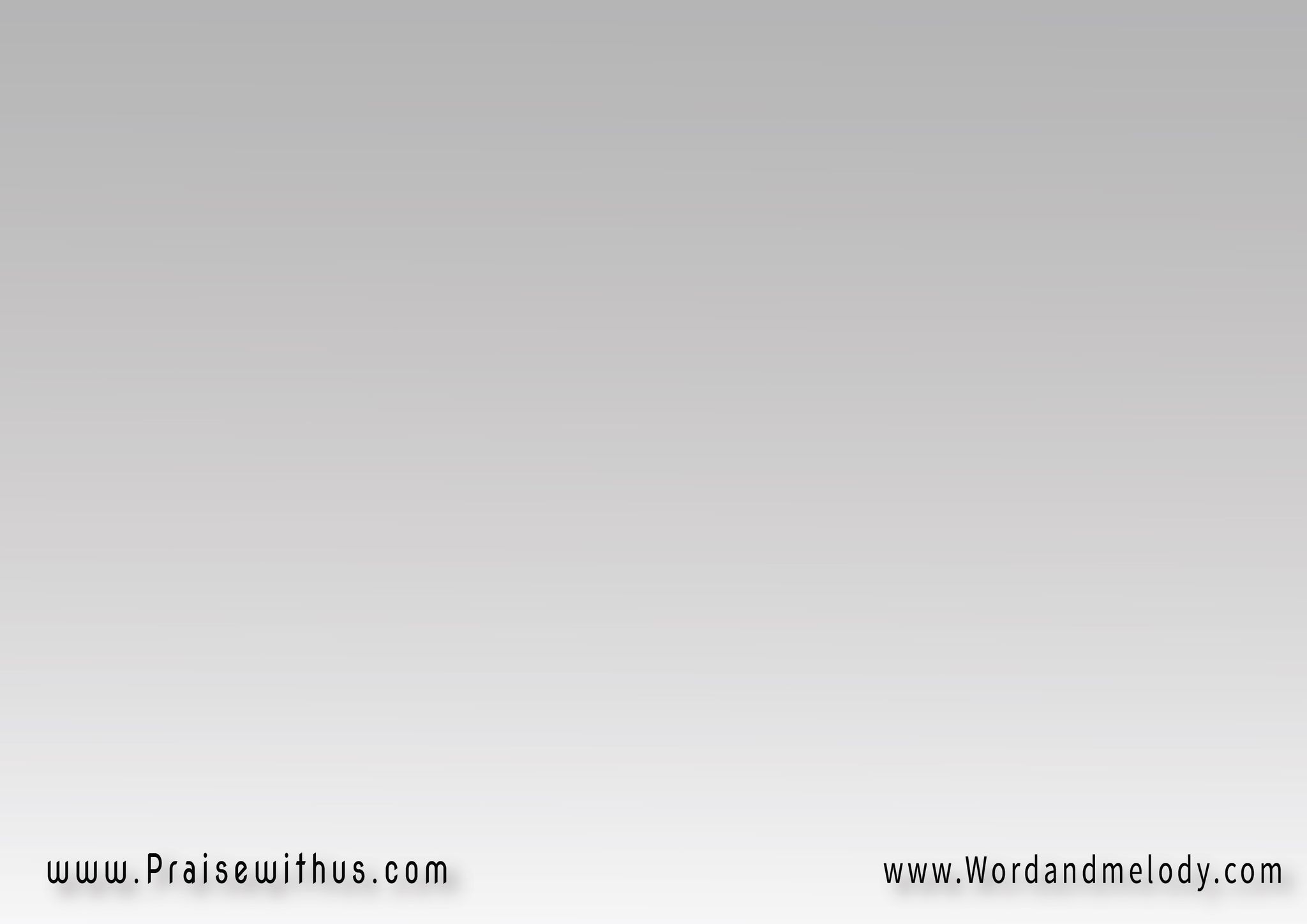 ربي أمامك أخذتُ قراري        أخترتكِ أنتِ بملئ اختياري
ربي أمامك أخذتُ قراري        أخترتُكَ أنتَ بملئ اختياري
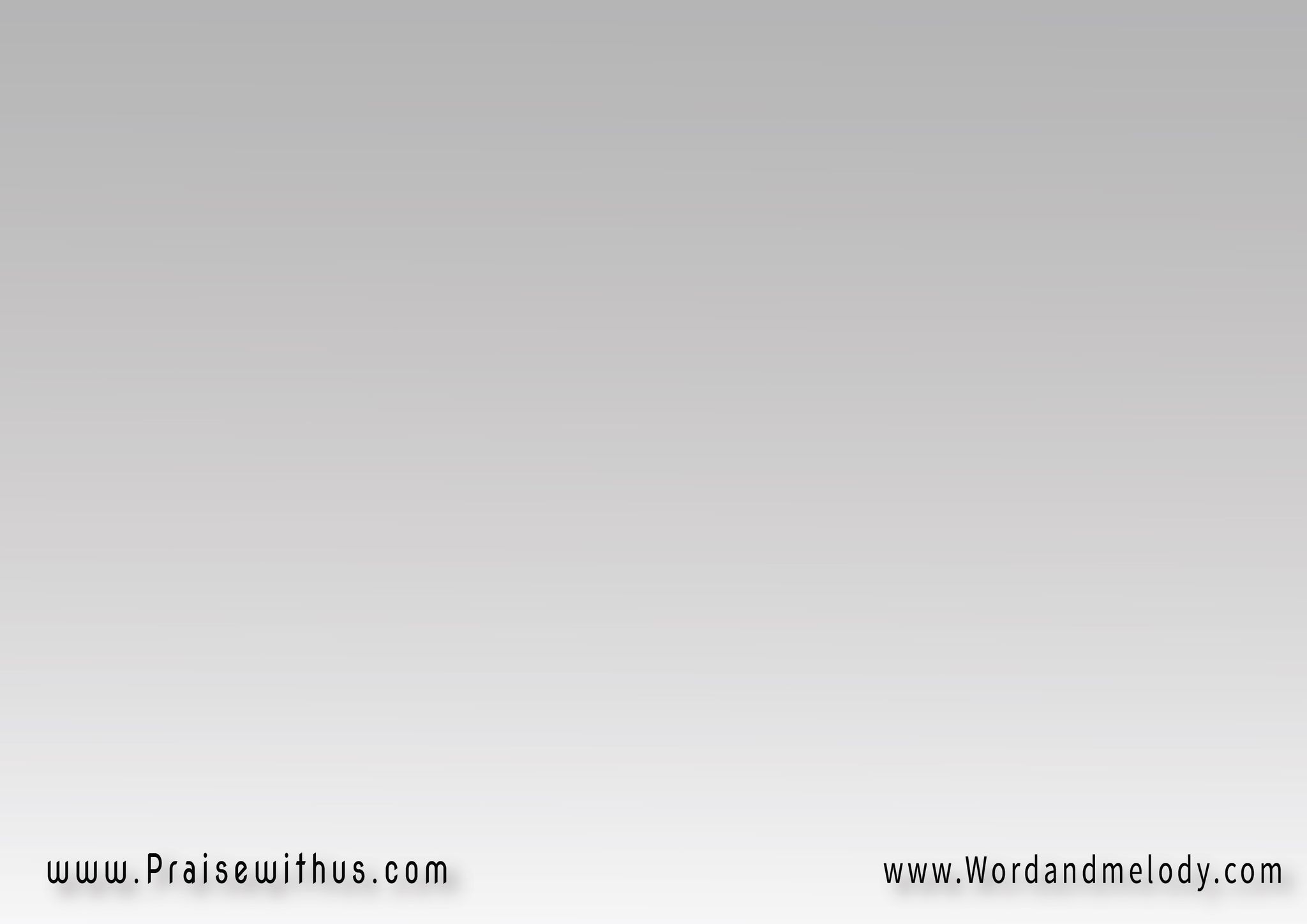 وأعلن لكِ أمام الرب يسوع        أحفظكِ بقلبي في الضلوع
وأعلنُ لكَ أمام الربِّ يسوع        أحفظكَ بقلبي في الضلوع
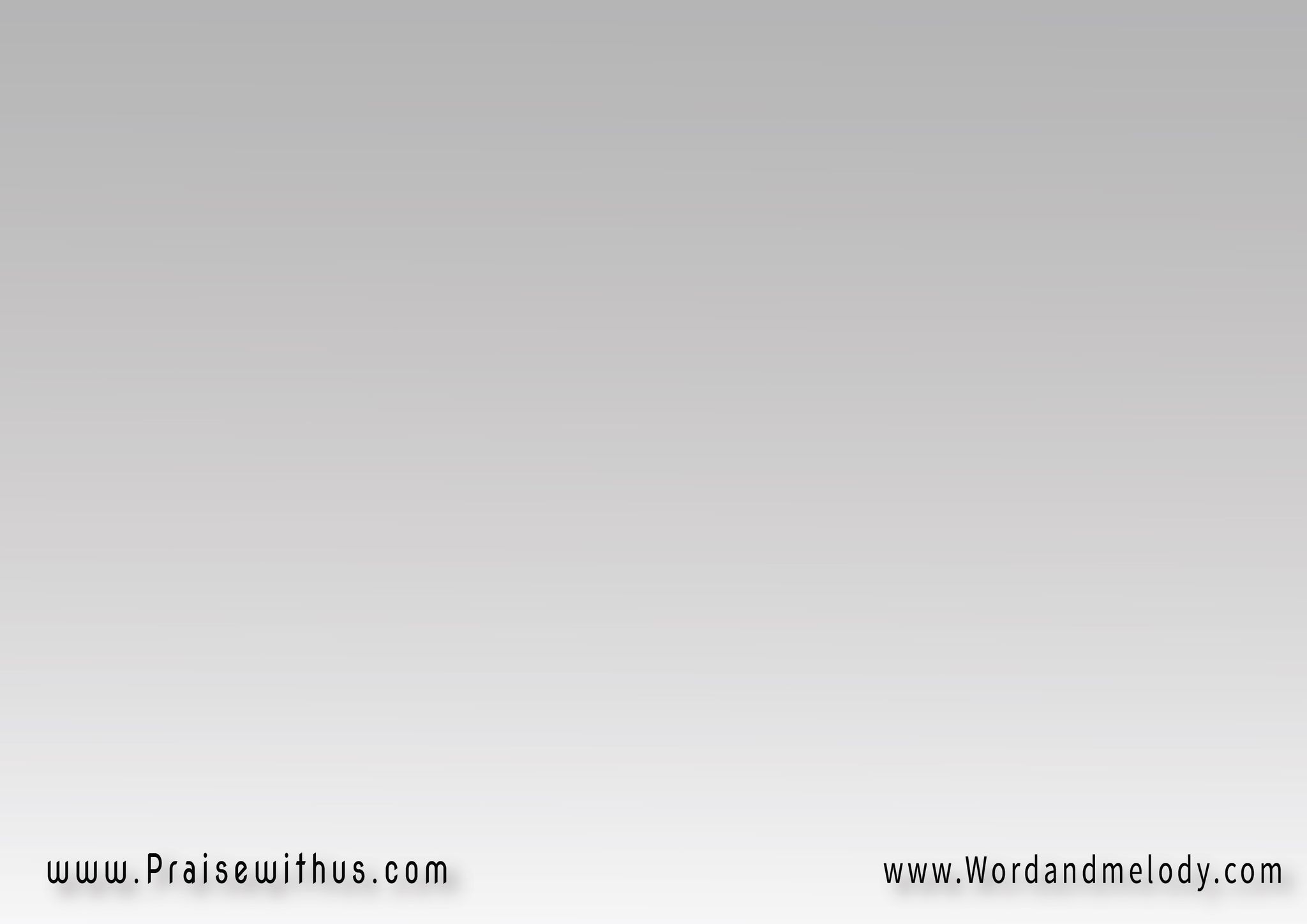 الرب اختاركِ لِتُشاركينى 
مشوار الطريق

أبقَ معكِ، والربُ عن يميني 
ولدربي رفيق
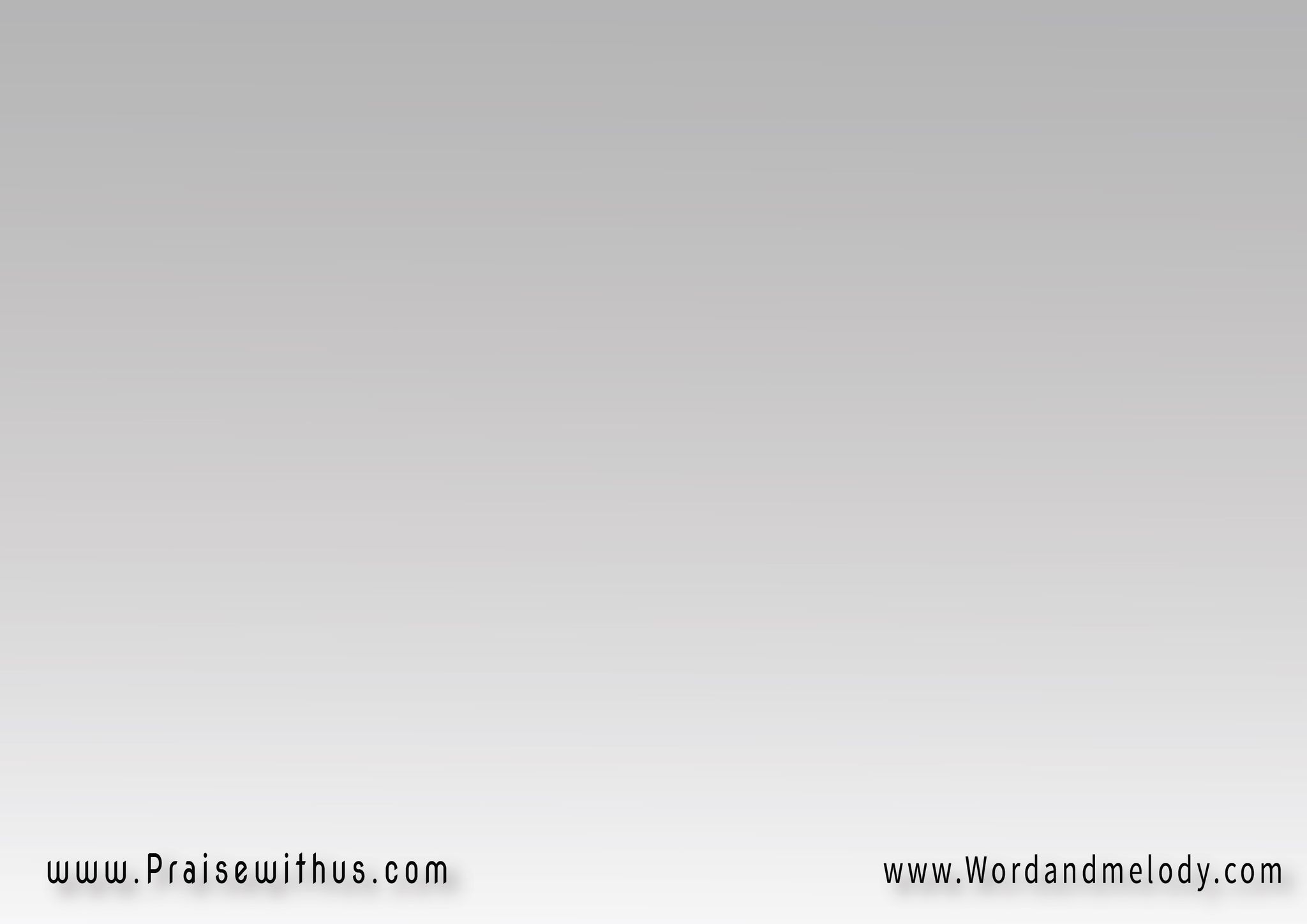 الرب اختاركِ لِتُشاركينى 
مشوار الطريق

أبقَ معكِ، والربُ عن يميني 
ولدربي رفيق
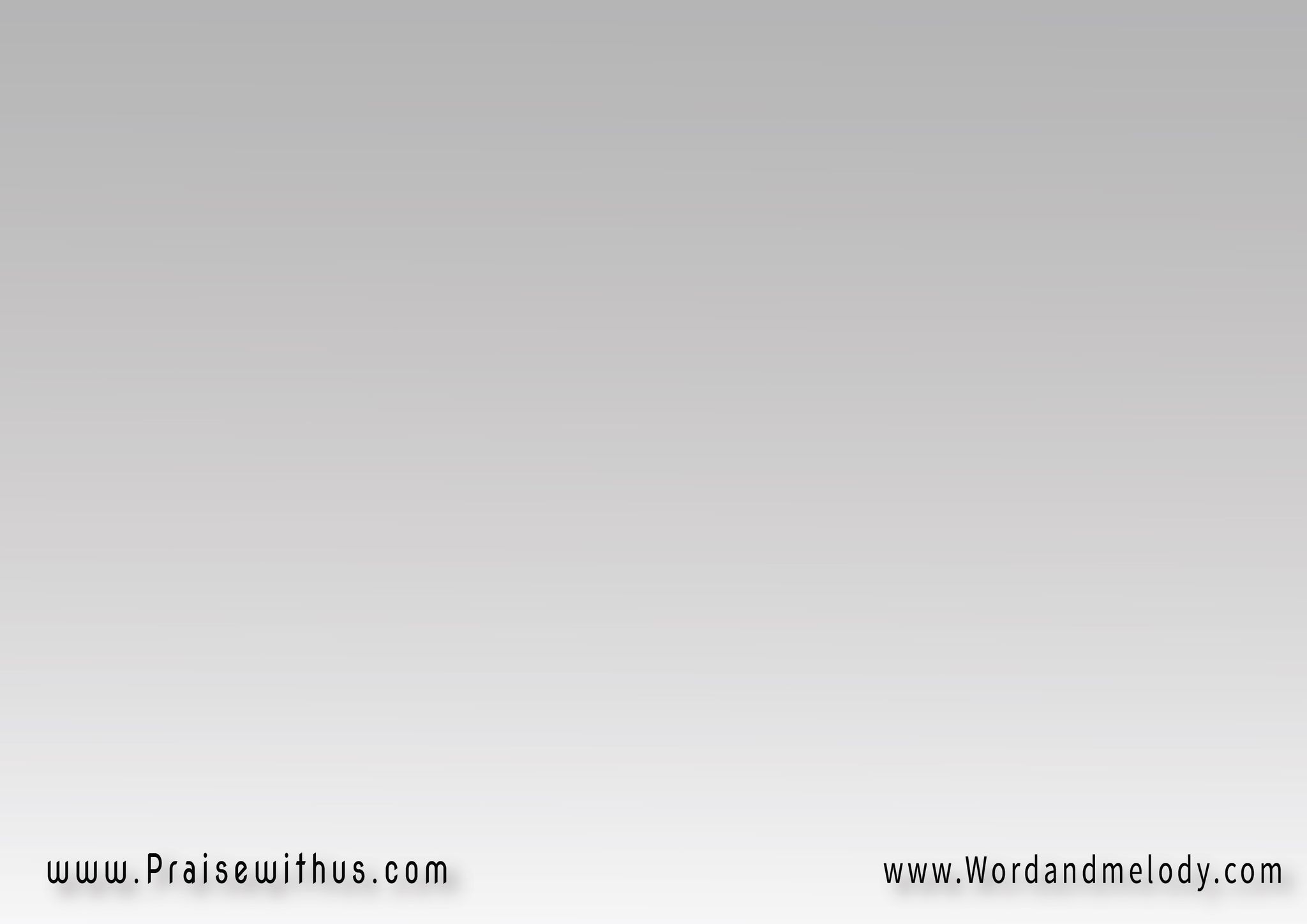 لا تخافي، لا لا تخافي، لا تخافي، 
لا تخافي فالله معنــــــــــا، 
وهو مَنْ جَمَّعنا وأعلن وقال
لا تخف يا قطيعي يا صغير لا تخف
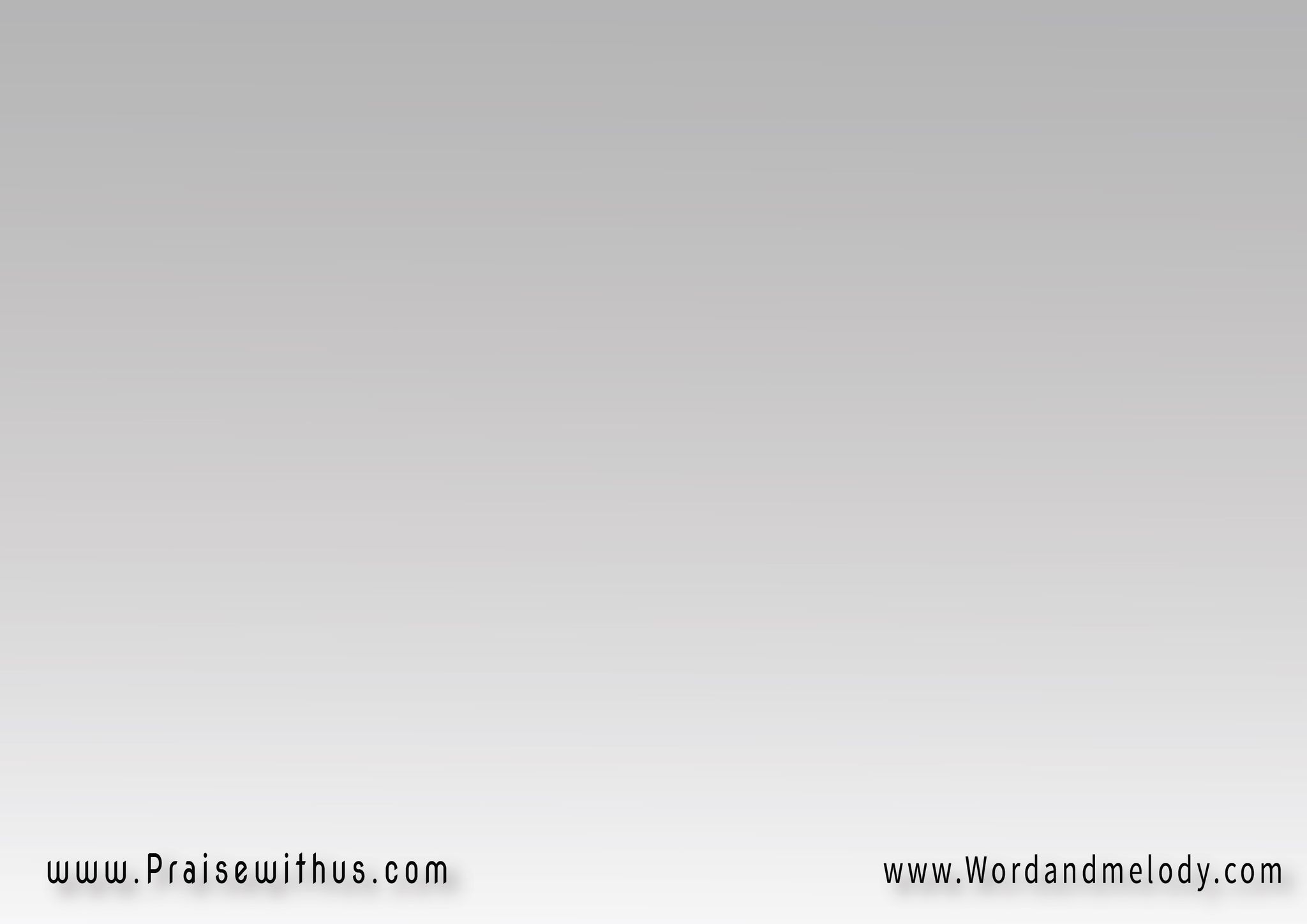 إلى انقضاء الدهر، معكم أنا نصير

أعطيكم سلامي، أعطيكم أماني

ليس كما يُعطى العالم، أُعطيكم أنا

أعطيكم أنا
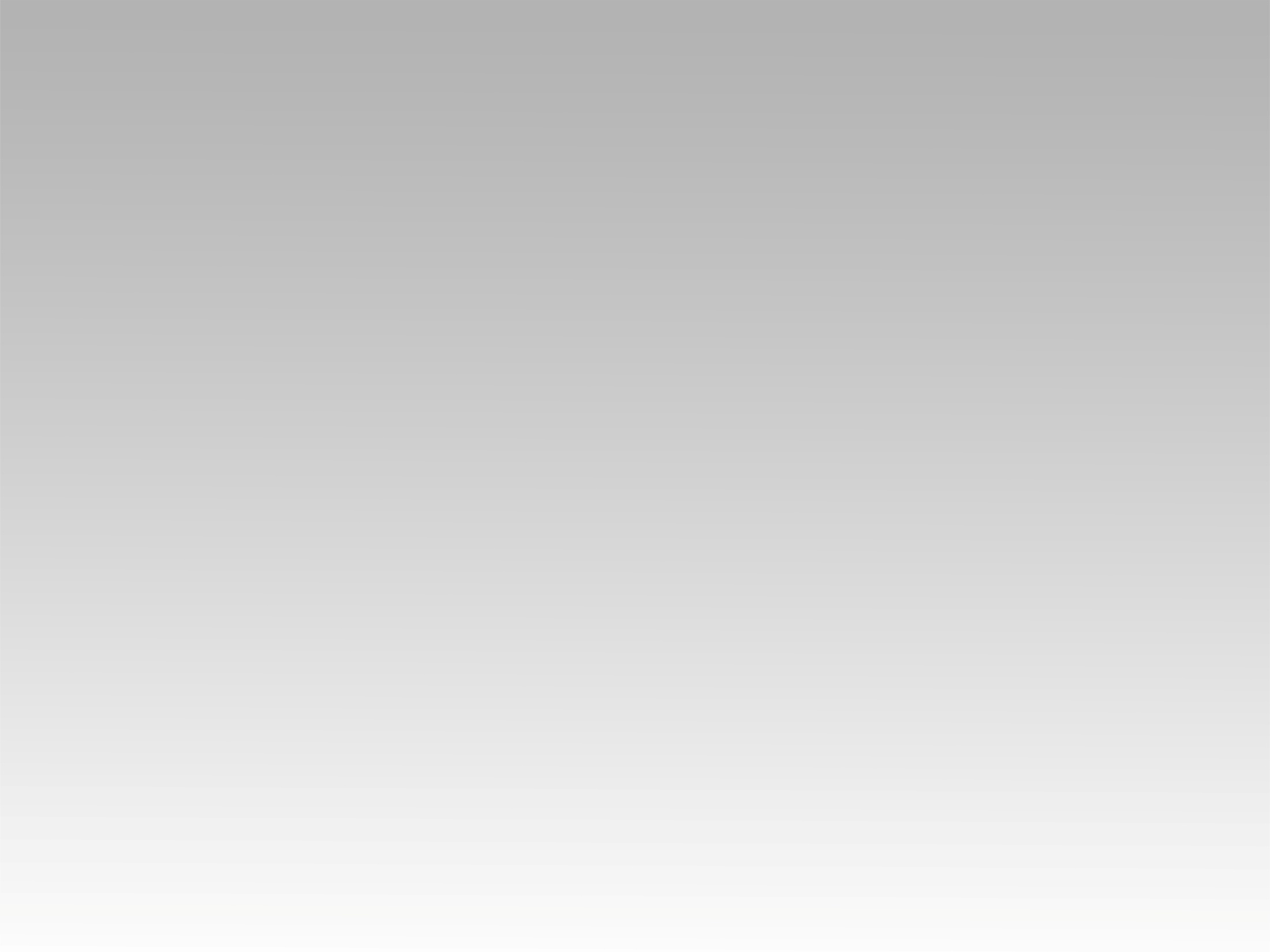 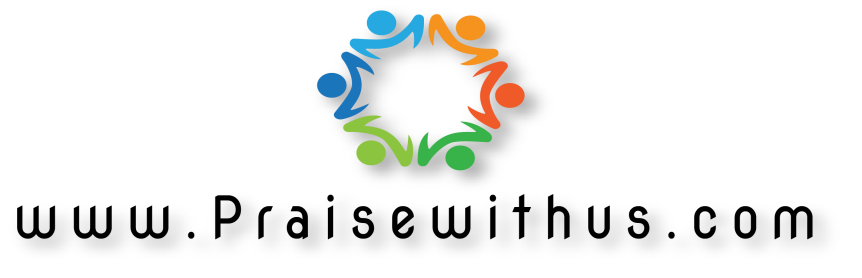